BULGARIAN ERASMUS TEAM
ERA + INTEGRATED LEARNING CHALLENGES
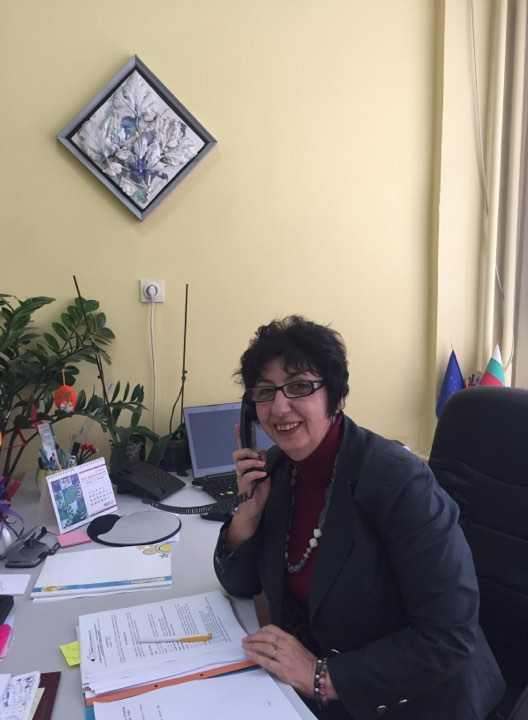 NADKA VODENICHAROVA

She is our school principal. She graduated Maths and IT. She’s got MA in Educational Management. She is very supportive and innovative principal.
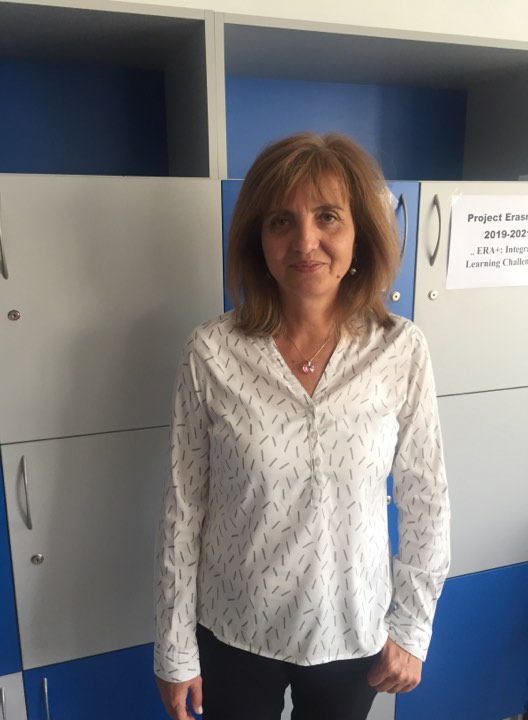 DESISLAVA DIMITROVA

She is a deputy – principal. She’s been teaching English for 14 years. She’s interested in travelling and exploring new cultures.
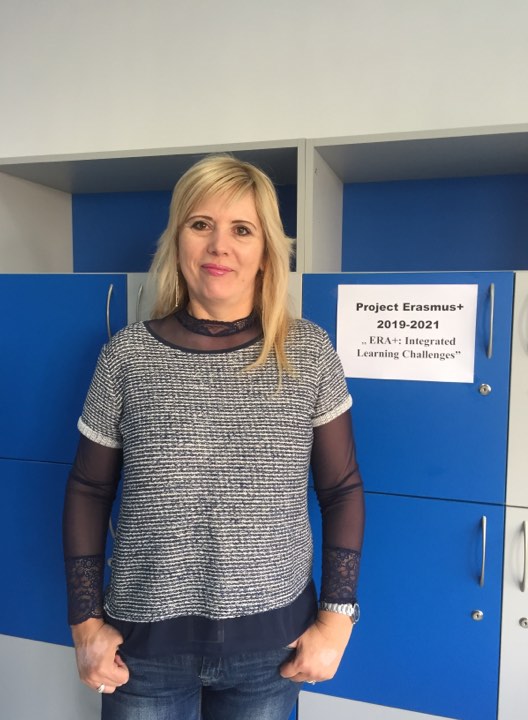 DIANA ANTONOVA

She’s the coordinator of the project. She’s into team working, teaching English and new technology. She’s maintaining our project blog. She’s been working on many international projects. Diana loves her students.
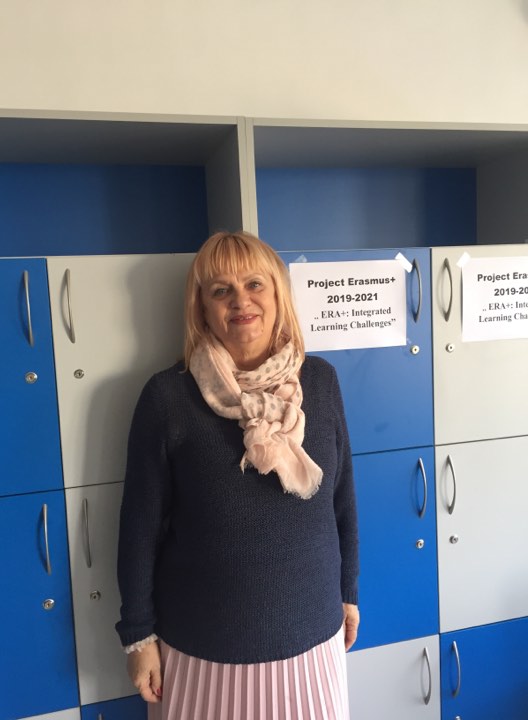 DANIELA VITANOVA

She has been teaching English for 20 years. Daniela is interested in music, languages and she loves Norway.
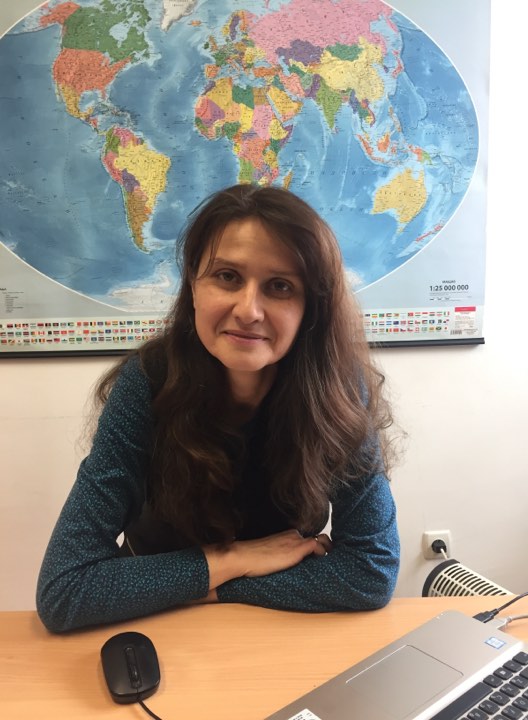 MARIA SHALAMANOVA

She graduated Biology and IT. Maria is a very creative person. She uses innovative approaches and is really into new technology.
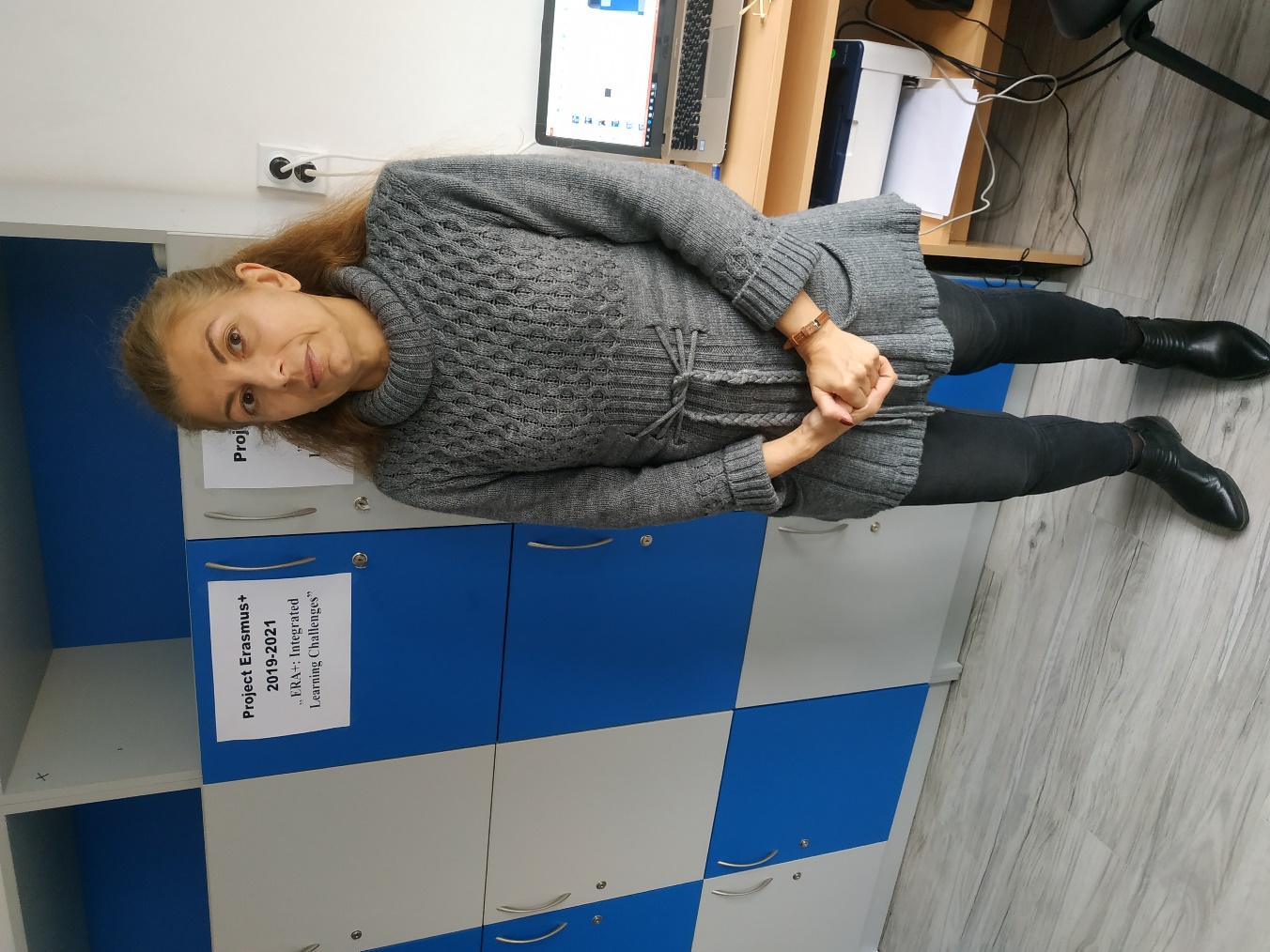 NADIA LILOVA

She is a Spanish and English teacher. She’s been working on three eTwinning projects so far. She’s interested in languages and theatre.
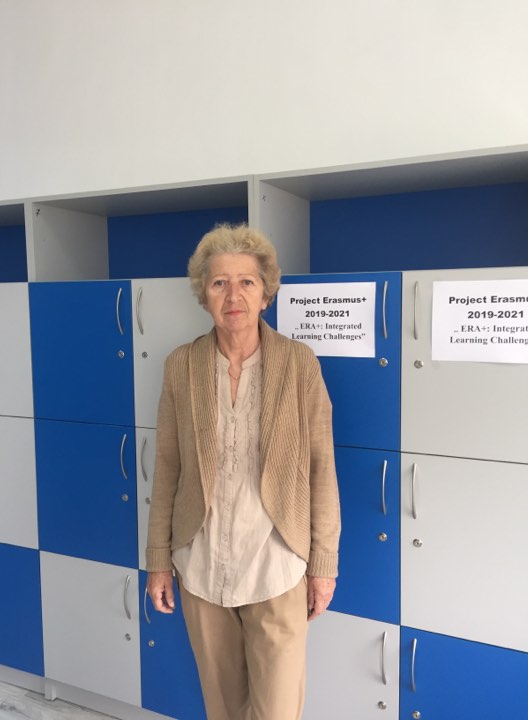 ELI KONSTANTINOVA

 She’s a Spanish teacher. Eli has been an interpreter in Cuba for many years.
She loves theatre, books and languages.
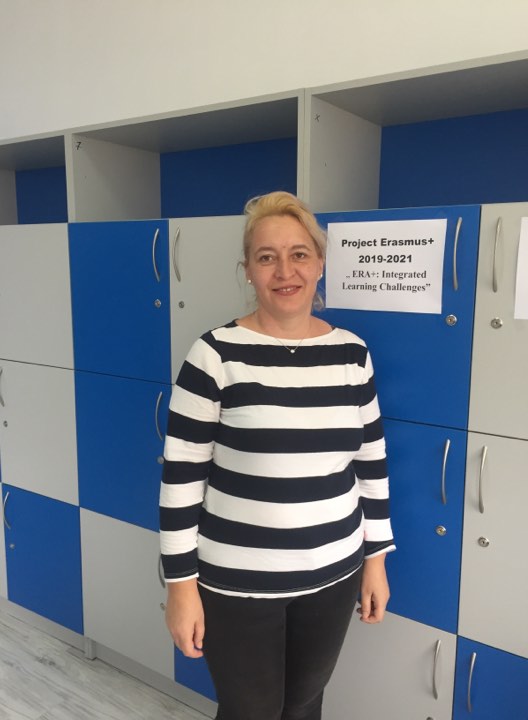 DESISLAVA KRUMOVA

She teaches Russian. She’s very good at handcrafting and cooking. She loves reading and nature.
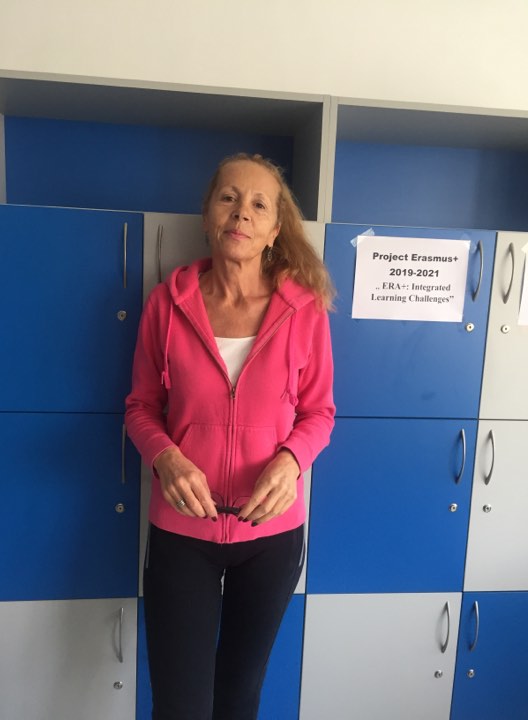 ANNA ALEKSANDROVA

She’s been PE teacher for many years. She loves swimming, volleyball and basketball. She’s good at gardening.
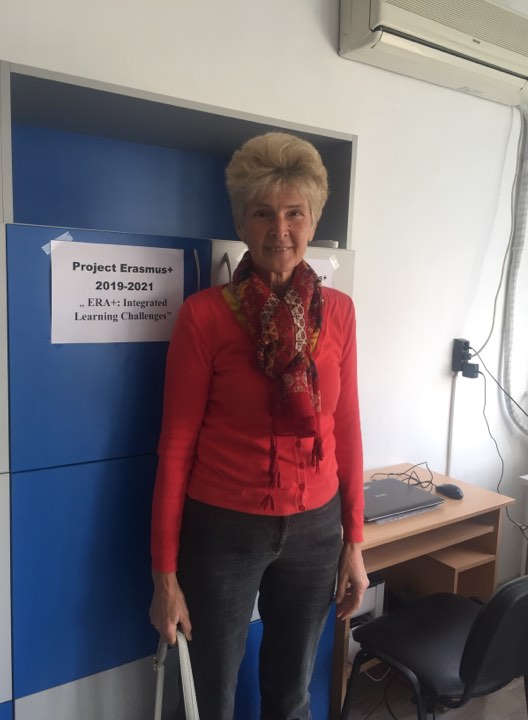 TANIA MIZOVA

She’s an Art teacher, having her own exhibitions. 
She loves drawing and travelling.
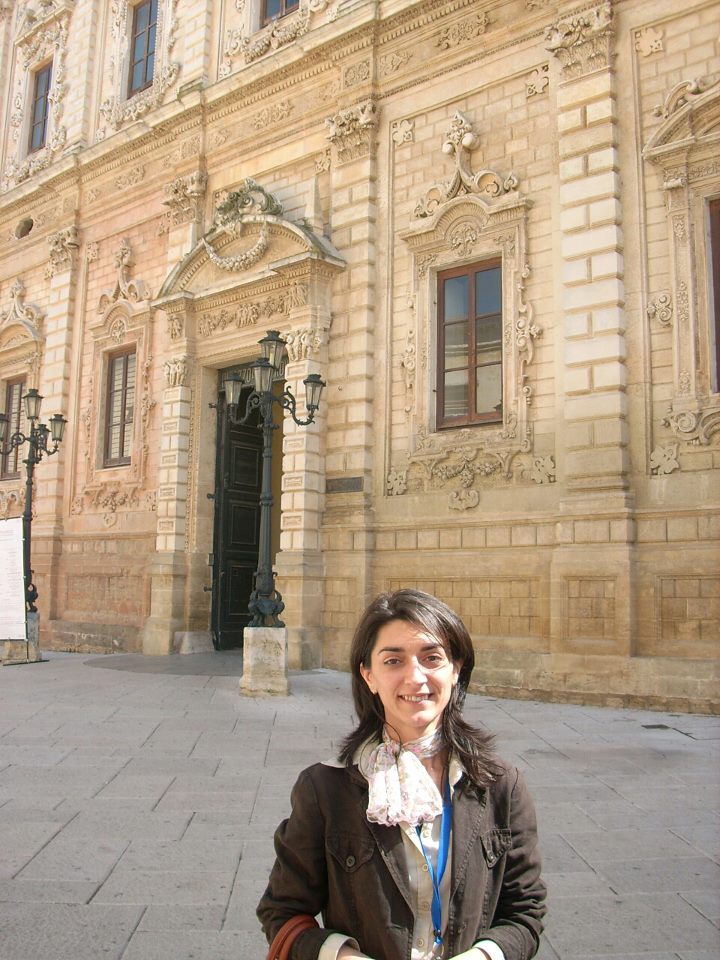 STEFKA STOYANOVA

She’s been teaching Art for many years. She’s a very creative artist. She likes drawing horses and landscapes.
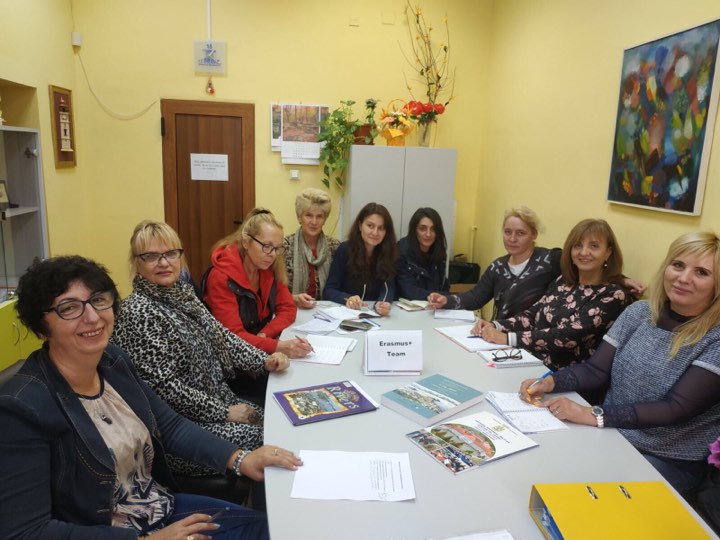 WE ARE HAPPY TO WORK 
TOGETHER!
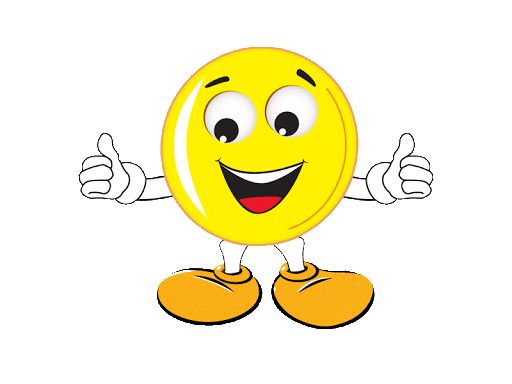